Project Result 1Training Package for Sustainability in Social Enterprises
Module: Fundraising for social enterprises
Developed by Mindshift Talent Advisory
Project information
EMPOWER PROJECT
Social Enterprises' Sustainability Tools
Key Action 2: KA220-YOU - Cooperation partnerships in youth
Project number: 2021-1-BG01-KA220-YOU-000029024
Period of the project implementation: 02/01/2022 - 02/01/2024 (2 Years)

Consortium: BRCCI (BG); SERN (IT); KMOP(GR); Future in Perspective Ltd (IE); CARDET (CY); Innovade LI (CY); Mindshift Talent Advisory (PT).
UNIT 1.  Introduction to fundraising for social enterprises
Activity 1.1 Mapping opportunities
Fundraising
	Process of soliciting financial support (usually as grants) for a non-commercial cause
Sustainable fundraising
	Conscient process of seeking for support, thar goes beyond the request for grants and money, but focus of a mix of models that will gather support from a variety of sources (e.g. human resources, materials, equipment's, mentoring, training)
€
UNIT 1.  Introduction to fundraising for social enterprises
Activity 1.1 Mapping opportunities
UNIT 1.  Introduction to fundraising for social enterprises
Activity 1.1 Mapping opportunities: watch the vídeo “3 ways to be a more effective fundraiser” by Kara Logan Berlin
Source: https://Youtube.com/watch?v=mAnFBEokfrw
UNIT 2. Sustainable models for fundraising
Activity 2.1. Selecting a sustainable fundraising model
UNIT 2. Sustainable models for fundraising
Crowdfunding platforms
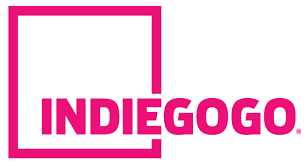 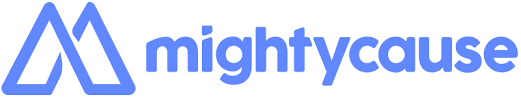 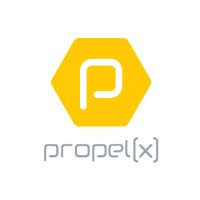 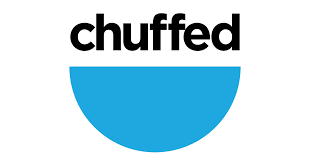 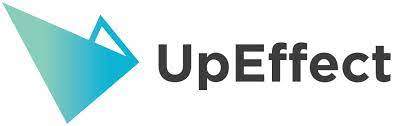 UNIT 2. Sustainable models for fundraising
Community-centric fundraising
Source: www.communitycentricfundraising.org
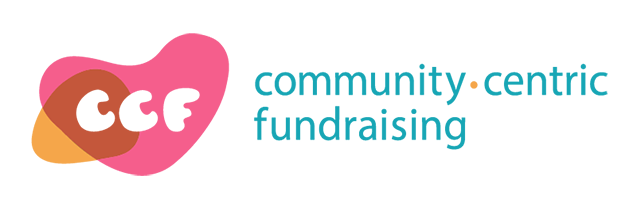 UNIT 2. Sustainable models for fundraising
The Benevon model
Source: www.benevon.com
UNIT 2. Sustainable models for fundraising
Activity 2.1. Selecting a sustainable fundraising model
UNIT 3. Sustainable fundraising campaign
UNIT 3. Sustainable fundraising campaign
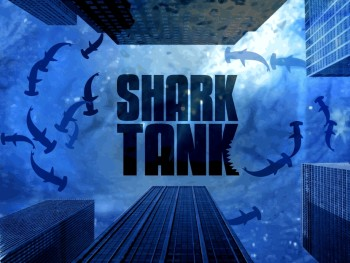 UNIT 3. Sustainable fundraising campaign
UNIT 3. Sustainable fundraising campaign
What is your mission?
Why should the investors/donors trust your enterprise?
What can your enterprise offer your investors/donors trust in change of their funding/donation?
What has your enterprise accomplish so far? Your impact?
What are your plans for the next year? Why are the goals important?
What will happen to your company if you fail to achieve those goals?
What is the amount of funding you need to achieve those goals?
How can investors/donors help you?
Rules
	5 minutes to pitch your idea and get funded!
Thank you!Follow us athttps://empower-project.net/https://www.facebook.com/empowerproject.eu/